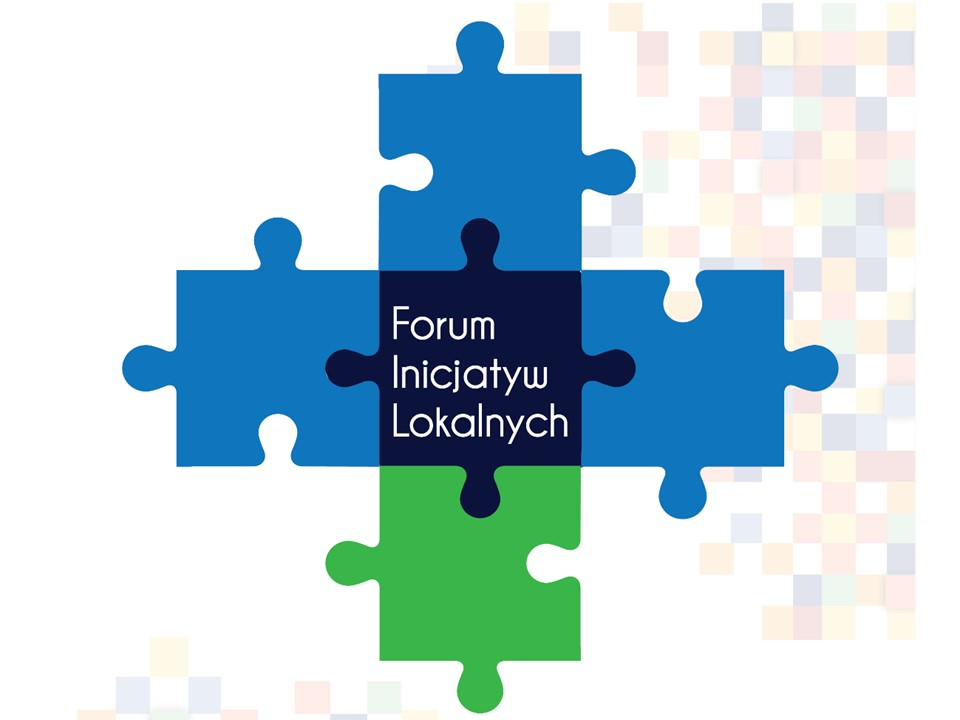 Źródła finansowania  działalności NGO


11 kwietnia 2015 r. KROTOSZYN
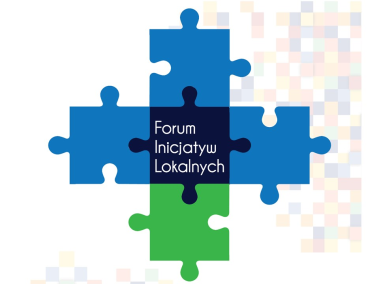 Źródła finansowania  działalności NGO
Składki członkowskie
Praca wolontarystyczna
Wkład rzeczowy
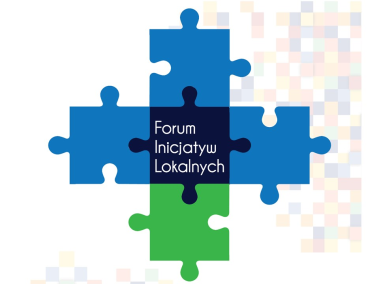 Zewnętrzne źródła finansowania  działalności NGO
Fundusze krajowe 
Fundusze unijne
Fundacje grantodawcze
Crowfounding 
Zbiórki publiczne
Sponsoring
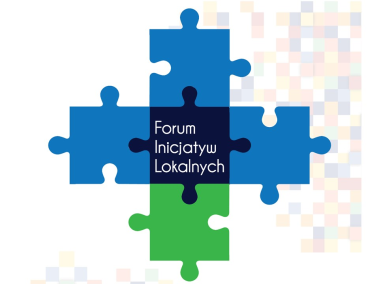 Zewnętrzne źródła finansowania  działalności NGO
Fundusze krajowe, do których zalicza się powierzenie lub wsparcie realizacji zadań publicznych na poziomie gminy, powiatu, województwa, kraju. Warto pamiętać o tym, iż zgodnie z ustawą o działalności pożytku publicznego i o wolontariacie ustawa daje możliwość realizacji inicjatywy lokalnej czy trybu małych zleceń (Urząd Marszałkowski, Urząd Wojewódzki, Urząd Miejski w Krotoszynie, Starostwo Powiatowe w Krotoszynie). Więcej informacji można znaleźć na stronach: http://www.krotoszyn.bip.net.pl/?c=246
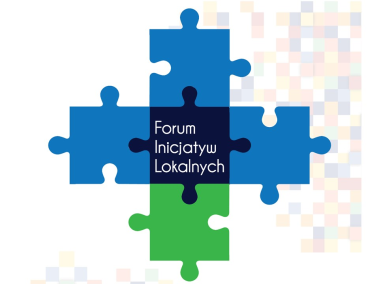 http://www.bip.umww.pl/292---489---kategoria_otwarte-konkursy-ofert
Zewnętrzne źródła finansowania  działalności NGO
Fundusze unijne – nowa perspektywa finansowa daje wiele możliwości realizacji działań, warto zwrócić uwagę na:
Wielkopolski Regionalny Program Operacyjny - http://www.wrpo.wielkopolskie.pl/ 
Program Operacyjny Wiedza Edukacja Rozwój – www.funduszeuropejskie.gov.pl 
Program Operacyjny Inteligentny Rozwój – www.funduszeuropejskie.gov.pl 
Program Operacyjny Infrastruktura i Środowisko - www.funduszeuropejskie.gov.pl 
Program Operacyjny Polska Cyfrowa - www.funduszeuropejskie.gov.pl
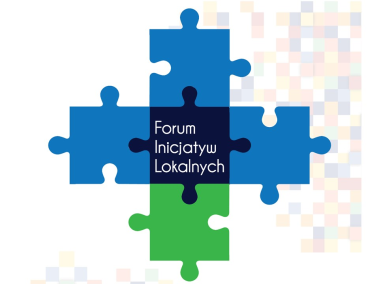 Zewnętrzne źródła finansowania  działalności NGO
Fundacje grantodawcze to takie, które przeznaczają majątek na finansowanie działań innych podmiotów zgodnych ze swoją misją. Do takich fundacji należą między innymi:
Polsko-Amerykańska Fundacja Wolności – www.pafw.pl 
Fundacja im. Stefana Batorego – www.batory.org.pl 
Fundacja BZ WBK - http://fundacja.bzwbk.pl 
Fundacja Kronenberga http://www.citibank.pl/poland/kronenberg/polish/ 
Fundacja PZU - http://fundacjapzu.pl/ 
Fundacja Narodowy Bank Polski - http://www.fundacjanbp.pl/
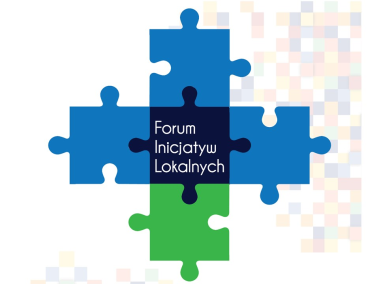 Zewnętrzne źródła finansowania  działalności NGO
Crowfounding- jest to forma finansowania różnego rodzaju projektów przez społeczność, która jest lub zostanie wokół tych projektów zorganizowana najczęściej w przestrzeni wirtualnej. Zbiórki prowadzone są za pośrednictwem wyspecjalizowanych platform internetowych, często w połączeniu z serwisami społecznościowymi. Przedsięwzięcie jest popierane a co za tym idzie finansowane poprzez dużą liczbę jednorazowych wpłat dokonywanych przez osoby zainteresowane projektem.
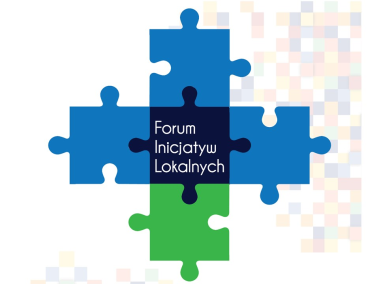 Zewnętrzne źródła finansowania  działalności NGO
Zbiórki publiczne - to wszelkie publiczne zbieranie ofiar w gotówce lub naturze na pewien z góry określony cel w miejscu publicznym. Więcej informacji na temat zbiórki publicznej znajduje się na stronie:
https://mac.gov.pl/projekty/zbiorki-publiczne-po-nowemu
Zewnętrzne źródła finansowania  działalności NGO
Sponsoring - Sponsor przekazuje środki finansowe, materialne lub usługi sponsorowanemu w zamian za działania promocyjne ze strony sponsorowanego. Cechy sponsoringu:
Polega na wzajemnych świadczeniach sponsora i sponsorowanego,
Sponsor daje do dyspozycji sponsorowanego ustaloną kwotę pieniędzy lub inne zasoby,
Sponsorowany wykonuje uprzednio uzgodnione świadczenia, które przyczyniają się do realizacji celów marketingowych sponsora
Pomiędzy sponsorem a partnerstwem powinna zostać spisana umowa sponsorska – wskazująca jasne warunki współpracy.
Fundusze krajowe
Urząd Miejski w Krotoszynie- realizacja zadań publicznych w trybie małych zleceń
SPORT
Zadanie nr 1. Wspieranie i upowszechnianie kultury fizycznej i sportu oraz turystyki i krajoznawstwa- 10.000 zł
KULTURA I INTEGRACJA EUROPEJSKA
Zadanie nr 1. Działania na rzecz upowszechniania kultury i sztuki oraz ochrony dóbr kultury i tożsamości kulturowej- 8.885 zł
POMOC SPOŁECZNA, WSPÓŁPRACA ADMINISTRACJI Z ORGANIZACJAMI POZARZĄDOWYMI
Zadanie nr 1. Organizowanie pomocy społecznej, w tym pomocy rodzinom i osobom w trudnej sytuacji życiowej oraz wyrównywanie szans osób starszych i dyskryminowanych grup społecznych- 14.700 zł
Zadanie nr 2. Działalności wspomagające rozwój gospodarczy, w tym rozwój Przedsiębiorczości 5.000 zł
Fundusze unijne
Program ERASMUS +
Akcja 1 Projekt mobilności osób uczących się i kadry w ramach kształcenia szkolnego i zawodowego 	

Akcja 2 Współpraca na rzecz innowacji i wymiany dobrych praktyk

Akcja 3 Wsparcie w reformowaniu systemu edukacji.
http://erasmusplus.org.pl/oficjalne-tlumaczenie-na-jezyk-polski-przewodnika-po-programie-erasmus/
Fundusze unijne
Program ERASMUS +
Akcja 1 Projekt mobilności osób uczących się i kadry w ramach kształcenia szkolnego i zawodowego 	
Mobilność kadry: 
Projekty mobilności kadry zajmującej się edukacją szkolną
Mobilność kadry edukacji dorosłych 
Projekty mobilności osób młodych i osób pracujących z młodzieżą
Wydarzenia na dużą skalę w ramach wolontariatu europejskiego
Fundusze unijne
Program ERASMUS +

Akcja 2 Współpraca na rzecz innowacji i wymiany dobrych praktyk 	
Projekty w dziedzinie kształcenie i szkolenie zawodowe: 
działania, które prowadzą do zacieśnienia współpracy między organizacjami w celu ustanowienia wymiany praktyk; 
działania promujące opracowywanie, wypróbowywanie lub wdrażanie innowacyjnych praktyk w dziedzinie kształcenia, szkolenia i młodzieży; 
działania w zakresie współpracy między władzami regionalnymi, mające na celu promowanie rozwoju systemów kształcenia, szkolenia i na rzecz młodzieży oraz włączenia ich w działania związane z rozwojem lokalnym i regionalnym;
Fundacje grantodawcze
Fundacja Bankowa przy Citi Banku im. Leopolda Kronenberga, wspiera działania na rzecz dobra publicznego w zakresie edukacji i rozwoju lokalnego. W ramach Programu fundacja udziela dofinansowań instytucjom non-profit na przedsięwzięcia mieszczące się w ramach dwóch głównych obszarów programowych:
I. EDUKACJA 
Innowacje w edukacji, Edukacja ekonomiczna, Dziedzictwo kulturowe i tradycje, Twórczość artystyczna dzieci i młodzieży  (warsztaty, szkolenia, konkursy i olimpiady)
II. ROZWÓJ LOKALNY
Priorytety opieki zdrowotnej, Polityka społeczna, Nauka przedsiębiorczości 
Termin składania wniosków	: 7 września do 2 października 2015 http://www.citibank.pl/poland/kronenberg/polish/6138.htm
Fundacje grantodawcze
Fundacja PZU prowadzi nabór wniosków o dofinansowanie projektów edukacyjnych w trzech zakresach tematycznych. 
	
„Z PZU po lekcjach” - przedsięwzięcia, które rozbudzają w uczniach ciekawości świata, pasję i aktywność, a także poprawiają standard nauczania i rozwijają zdolności uczniów. Termin składania wniosków do 10 lipca 2015 r.-max. 50 tyś zł.
„Młodzi niepełnosprawni – sprawni z PZU” - celem konkursu jest dofinansowanie dzia-łań, które służą zwiększeniu samodzielności i aktywności niepełnosprawnych dzieci i młodzieży. Termin składania wniosków do 5 maja 2015 r.-max. 50 tyś zł.
	„PZU z kulturą” 	-dofinansowanie działań, które promują aktywność dzieci i młodzieży w zakresie szeroko pojętej kultury i sztuki.
Fundacje grantodawcze
Dotacje Fundacji PGNiG im. Ignacego Łukasiewicza 
Celem Konkursu jest realizacja projektów zgodnych z celami określonymi w statucie Fundacji, w szczególności w następującym zakresie: 
sportu, z uwzględnieniem rywalizacji sportowej jako narzędzia wychowawczego dzieci i młodzieży ochrony zdrowia, 
edukacji - szczególnych osiągnięć w zakresie nauk podstawowych i technicznych,
kultury jako dziedzictwa narodowego 
     Wnioski mogą składać podmioty nieprowadzące działalności gospodarczej celem osiągnięcia zysku, w szczególności takie jak: fundacje, stowarzyszenia, szkoły, biblioteki, szpitale, jednostki samorządu terytorialnego. 
Wysokość dotacji przeznaczonej do rozdysponowania w ramach konkursu nie została określona. 
Termin składania wniosków  15 czerwca 2015 r. 
http://www.pgnig.pl/dzialania-spoleczne/fundacja-pgnig/konkursy-grantowe/dotacje-regulamin-i-wnioski
Fundacje grantodawcze
Narodowy Bank Polski prowadzi nabór wniosków o dofinansowanie projektów edukacyjnych dotyczących ekonomii i finansów. Obszary tematyczne, w ramach, których można składać wnioski o dofinansowanie to min: rozbudzanie postaw i  zachowań przedsiębiorczych (zwłaszcza wśród ludzi młodych oraz po 45 roku życia), gospodarowanie budżetem domowym, zapobieganie wykluczeniu finansowemu.

NBP nie określa zamkniętego katalogu typów działań, na jakie można uzyskać dofinansowanie. Dofinansowywane są działania takie jak: konkursy, olimpiady, zajęcia pozalekcyjne, szkolenia, konkursy, konferencje i inne przedsięwzięcia o charakterze edukacyjnym. 	 Termin składania wniosków-2 miesiące przed zaplanowaną datą rozpoczęcia projektu.
Dziękuję za uwagę
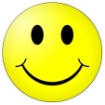 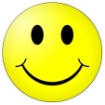 Opracowanie: Joanna Jarocka 
Centrum Koordynacyjno-Informacyjne
ul. Zdunowska 12
tel. 62 725 06 23
cki@krotoszyn.pl
www.wspoldzialamy.krotoszyn.pl